Children	andSafety: Infancy to  Toddler
Child Injury
Every hour, one child  dies from an injury.
Every 4 seconds, a child  is treated for an injury in  an emergency  department.
About 1 in 5 child deaths is due to injury.
Services and Agencies
U.S. Consumer Product Safety  Commission (CPSC)
Juvenile Products Manufacturers Association (JPMA)
NAEYC
National Association for the Education  of Young Children
NAEYC's mission is to serve and act on  behalf of the needs, rights and well-being  of all young children with primary focus on  the provision of educational and  developmental services and resources.
Child Safety First
Because a child is  moving around more,  he or she will come  across more dangers  as well. Dangerous  situations can happen  quickly, so keep a  close eye on children.
Child Care Options
Child Care Licensing Responsibilities
Regulates all child-care operations and child-placing  agencies to protect the health, safety, and well-being of  children in care, largely by reducing the risk of injury, abuse,  and communicable disease.
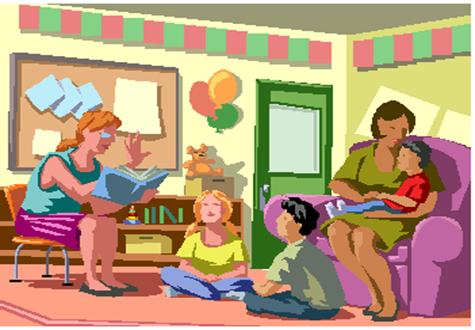 Child Abuse
Texas Department  of Family and  Protective Services  investigates reports  of abuse and  neglect of children.
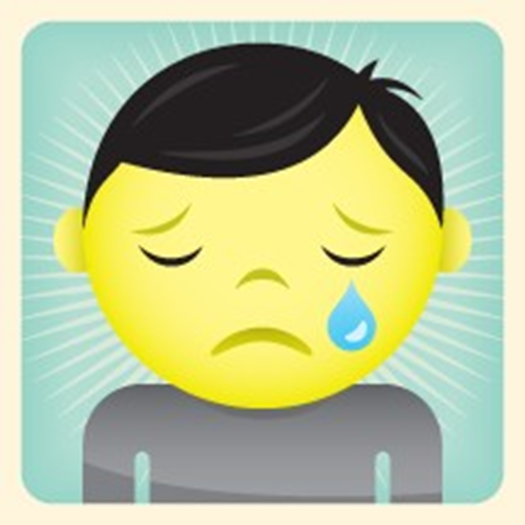 Tips for Soothing Your  Baby
It’s normal to feel  frustrated or even  angry at your baby’s  crying.
Safety Crib Guidelines
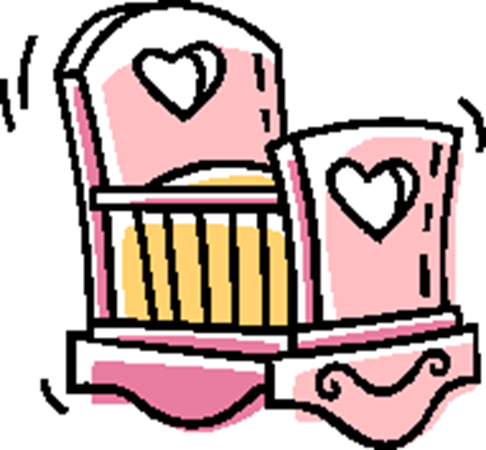 With some careful  planning, naptime and  nighttime can be a  pleasant experience  for both you and your  baby.
Play Yards: New Safety Rule to Take Effect
Play yards that meet the new safety standard must have:
Side rails that do not form a sharp V when the product  is folded. This prevents a child from strangling in the  side rail.
Sturdier mattress attachments to the play yard  floor to prevent children from getting trapped  or hurt.
Stronger corner brackets to prevent sharp-  edged cracks and to prevent a side-rail  collapse.
Baby Monitor Cords
Baby Monitor Safety Tips and Strangulation
Click on text above
Toy Safety Guidelines
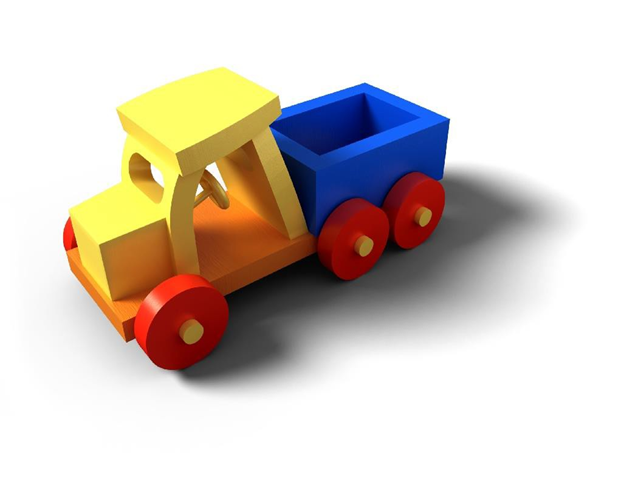 In 2009, an estimated  185,900 children ages  14 and under were  treated in an  emergency department  for a toy-related injury.
Toy Safety Guidelines
Food Safety Guidelines
The food you serve  your family can  cause food  poisoning if it is not  safely handled,  cooked, or stored.
Immunizations
Get the best protection  for your child—make  sure your child is  immunized on  schedule.

2013 Recommended Immunizations for Children from Birth Through 6 Years Old
Click on text above
Clothing Safety Guidelines
Young children can be  seriously injured or  killed if the upper  outerwear they are  wearing catches and  snags on other objects.
The U.S. Consumer Product Safety Commission  sets national flammability safety standards for  children's sleepwear to protect children from  burn injuries if they come in contact with ignition  sources, such as a match or space heater.
Magnets
Small high-powered magnets swallowed by children are  like a bullet hole in the body with no entry or exit wound,  say doctors who have surgically removed magnets from  children’s bodies.
Teen to Teen: Magnet Talk
Click on text above
Appropriate Health Care
Effective health care  is an important  aspect of achieving  good health  outcomes.
Falls
Use a soft landing surface on  playgrounds (such as sand or wood  chips, not dirt or grass).
Use protective gear, like a helmet, during  sports and recreation.
Install protective rails on bunk beds and loft beds.
Shaken Baby Syndrome (SBS)
Know the Facts about SBS:
SBS is a leading cause of child abuse deaths in the  United States.
Babies (newborn to 4 months) are at greatest risk of  injury from shaking.
Inconsolable crying is a primary trigger for shaking a baby.
SBS
Furniture Tip-over Injuries
Secure Your Furniture
Click on text above
Furniture Tip-over Injuries
Fire/Burns
Use smoke alarms – where people sleep  and on every level of the home – and  test monthly.
Create and practice a family fire escape  plan.
Suffocation
Make sure infants sleep alone; placed  on their backs on a firm surface.
Be sure crib meets safety standards.
Avoid loose bedding or soft toys in crib.
Click for Sleep Positioners
Motor Vehicles
Always use seat belts,  child safety seats and  booster seats that are correct for a child’s  age and weight.
Single-Load Laundry Packets
Do NOT let children  handle laundry  packets.
Keep them locked up  and out of a child’s  sight and reach.
What Can Be Done
States and  communities can:
Align efforts with the  National Action Plan for  Child Injury Prevention.
Strengthen data collection on child injury.
Use strategies shown to  reduce injuries.
Improve access to  poison control centers,  trauma center care, and  preventive services
What Can Be Done
Health care systems  can:
Use technology to  improve the speed and  quality of care.
Provide safety education for new parents.

Everyone can:
Take steps to prevent child  injury where you live,  work, and play.
References and Resources
Microsoft Clip Art: Used with permission from Microsoft. 
Textbook:
Decker, C. (2011). Child development: Early stages through age 12. (5th ed.). Tinley Park:  Goodheart-Willcox Company.
Websites:
2013 Recommended Immunizations for Children from Birth Through 6 Years Old
The recommended immunization schedule is designed to protect infants and children early in life,  when they are most vulnerable and before they are exposed to potentially life-threatening  diseases. http://www.cdc.gov/vaccines/parents/downloads/parent-ver-sch-0-6yrs.pdf
Center for Disease Control
Child Safety First is important because your child is moving around more; he will come across  more dangers as well. Dangerous situations can happen quickly, so keep a close eye on your  child. http://www.cdc.gov/ncbddd/childdevelopment/positiveparenting/toddlers.html
References and Resources
Consumer Federation of America
When It Comes to Protecting Our Nation’s Children, Regulations are Effective. The CPSIA empowers the CPSC to  respond swiftly to emerging toy and product hazards, implement strong safety standards for these products, and  immediately inform the American public through an online product database about safety hazards. http://www.consumerfed.org/news/627
Consumer Product Safety Commission
Publications and guidelines for baby sitters, soft bedding, baby monitors, infant cushions, strings, cords, and  magnets.
http://www.cpsc.gov/Safety-Education/Safety-Guides/Topics/Child-Safety-Publications/
Crib Safety
http://cte.sfasu.edu/wp-content/uploads/2012/07/Crib-Sheet-Tips.pdf
References and Resources
National Association for the Education of Young Children
Founded in 1926, The National Association for the Education of Young Children (NAEYC) is the world’s largest  organization working on behalf of young children with nearly 80,000 members, a national network of more than 300  state and local Affiliates, and a growing global alliance of like-minded organizations. http://www.naeyc.org/
Safe Kids
Here you will find a wealth of information from across Safe Kids Worldwide, covering everything  from safety basics and fact sheets to activities you can adapt for your lesson plans.  http://www.safekids.org/
What Is Child Abuse and Neglect?
Federal legislation lays the groundwork for States by identifying a minimum set of acts or  behaviors that define child abuse and neglect.  https://www.childwelfare.gov/pubs/factsheets/whatiscan.pdf